EL RELEVO GENERACIONAL EN LOS CENTROS DE ECONOMÍA SOCIAL
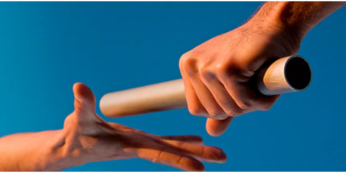 DIRIGIDO A:

Equipos Directivos de centros,  miembros de consejos rectores o 
Equivalente y futuros miembros.

OBJETIVOS:

Dotar de conocimientos específicos para incrementar la calidad en el proceso de relevo de los socios en los centros de economía social.
Conocer el diseño de herramientas clave para afrontar con éxito el proceso de relevo generacional.

CONTENIDOS

Qué entendemos  por relevo generacional y cuándo abordarlo.
Gestión del cambio en el relevo generacional.
El socio en la cooperativa: entrada y salida.
Herramientas de éxito en el relevo generacional en una cooperativa: Plan de carrera y Plan de sucesión.
Acompañamiento emocional del socio hacía el relevo.
Aspectos básicos jurídico-económicos del relevo generacional en una cooperativa.
Lugar: Escuela Andaluza de Economía Social (Osuna – Sevilla)
Fecha: 12 de Noviembre de 2.015

Plazo de inscripción: Hasta el 5 de Noviembre de 2015.
Sexto curso perteneciente al itinerario formativoDesarrollo y Perfeccionamiento de Directivos
El programa de Desarrollo y Perfeccionamiento Directivo se ha diseñado para dotar a los directivos  y directivas,  de herramientas y criterios en todas las dimensiones de la gestión de un colegio para la mejora en la toma de decisiones estratégicas y operativa.
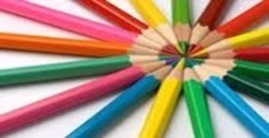